이번 시간에
 공부할 과목
오늘의 공부
받침이 있는 낱말
핵심 콕! 콕!!
 
♥ 복습 퀴즈 ♥
국  어
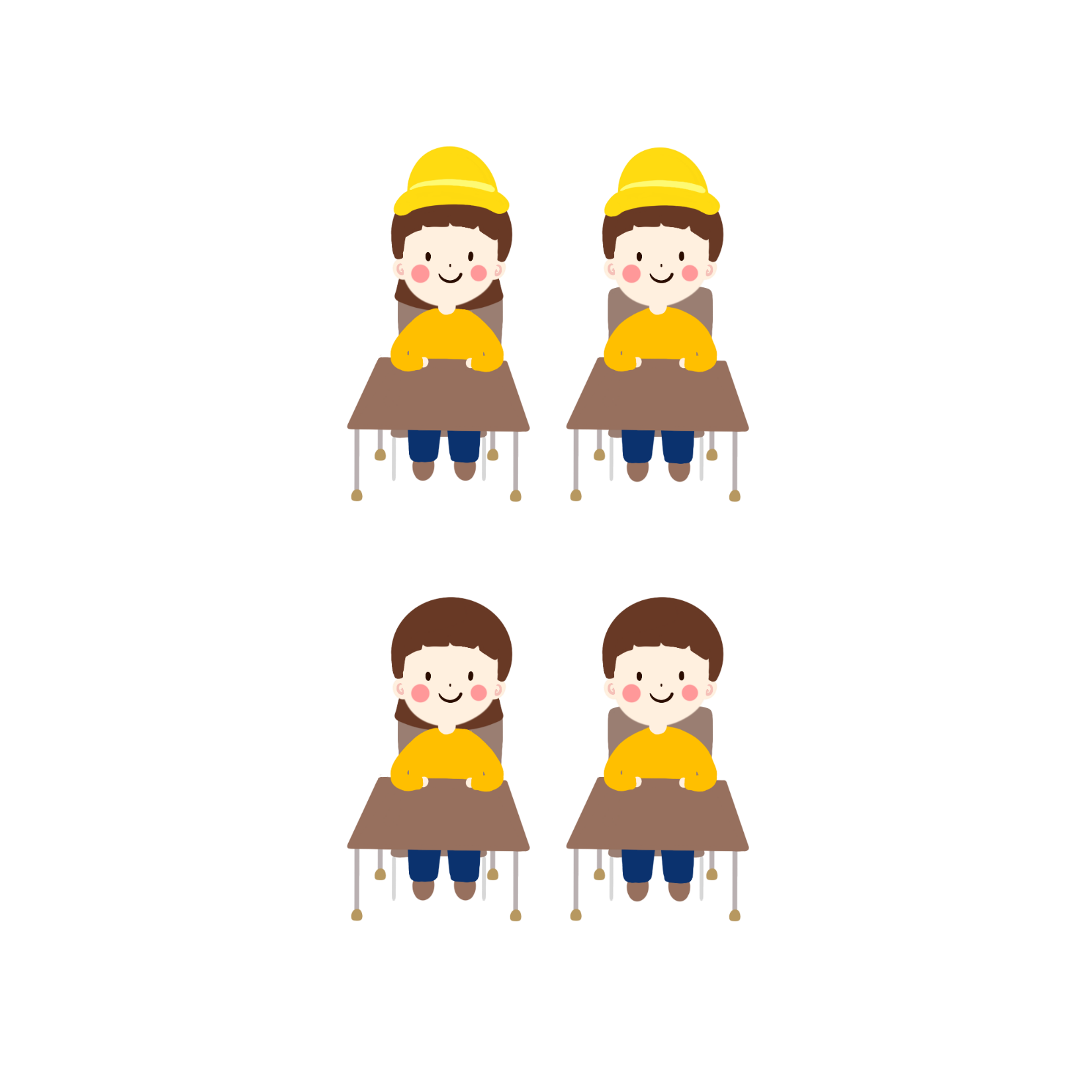 [ 준비물 ]  보드판, 보드마카, 물티슈
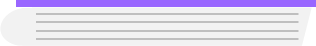 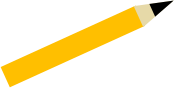 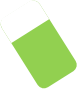 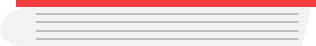 이번 시간에
 공부할 과목
받침이 있는 낱말
1
♥ 여기에 문제를 쓰고
국  어
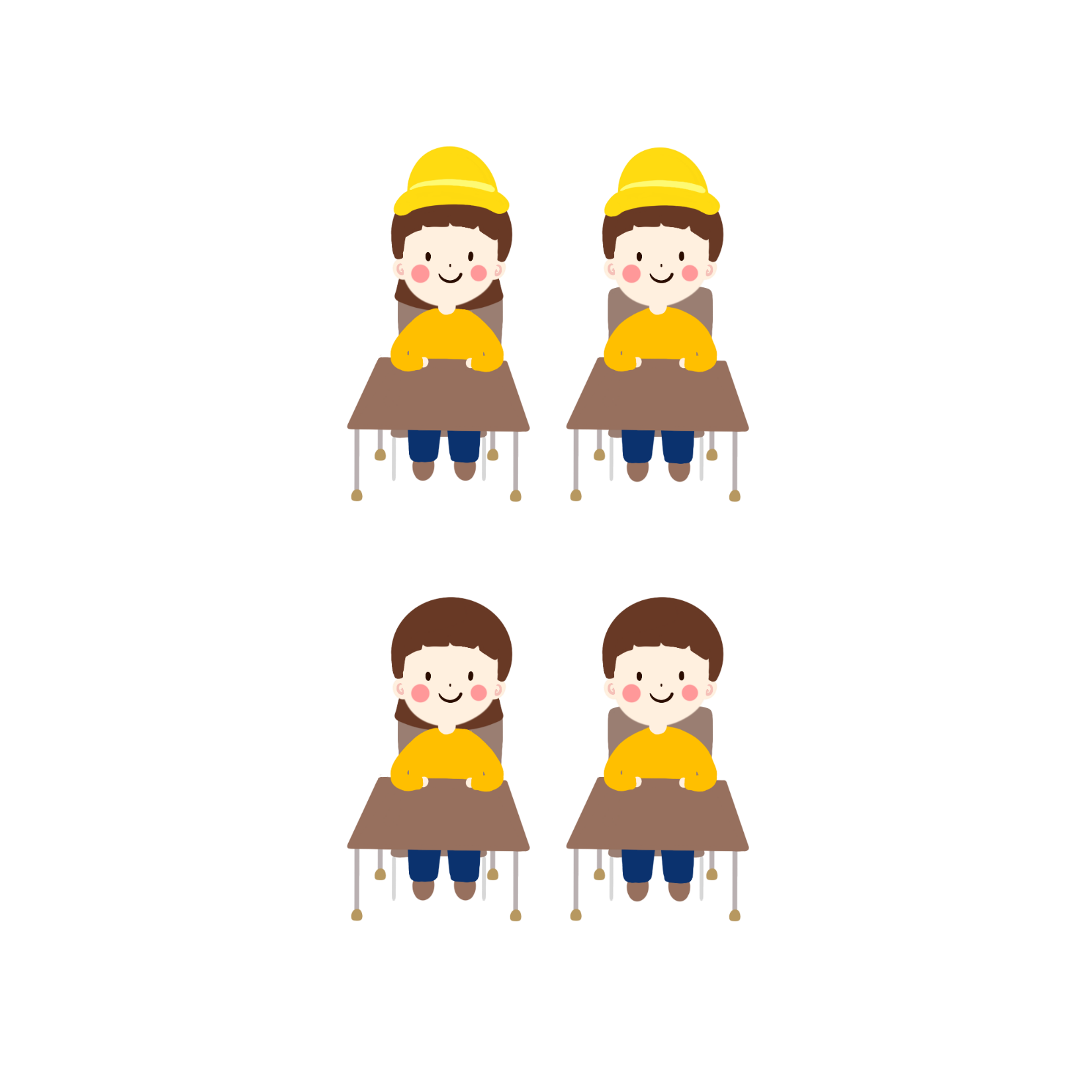 [ 힌트 ]  여기에 힌트를 써도 좋아요 ~ !
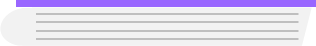 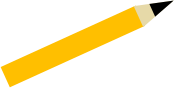 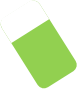 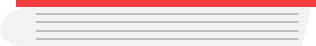 이번 시간에
 공부할 과목
받침이 있는 낱말
1
♥ 여기에 문제를 쓰고
국  어
여기에 답을 써요.
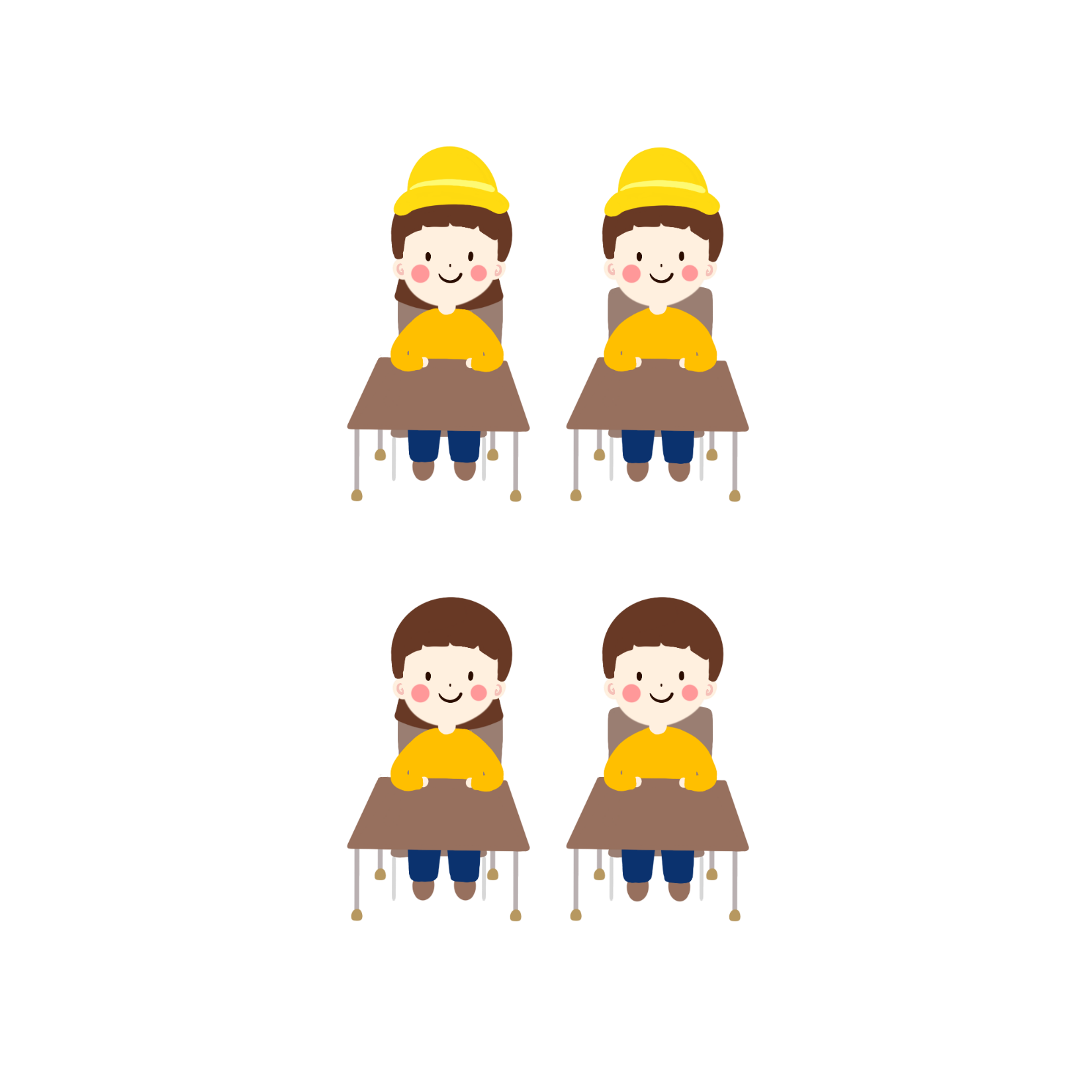 [ 힌트 ]  여기에 힌트를 써도 좋아요 ~ !
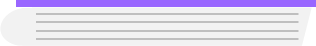 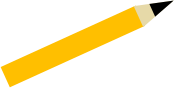 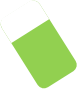 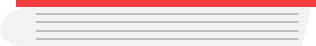 이번 시간에
 공부할 과목
받침이 있는 낱말
2
♥ 이 템플릿에 사용된 글씨체는?
국  어
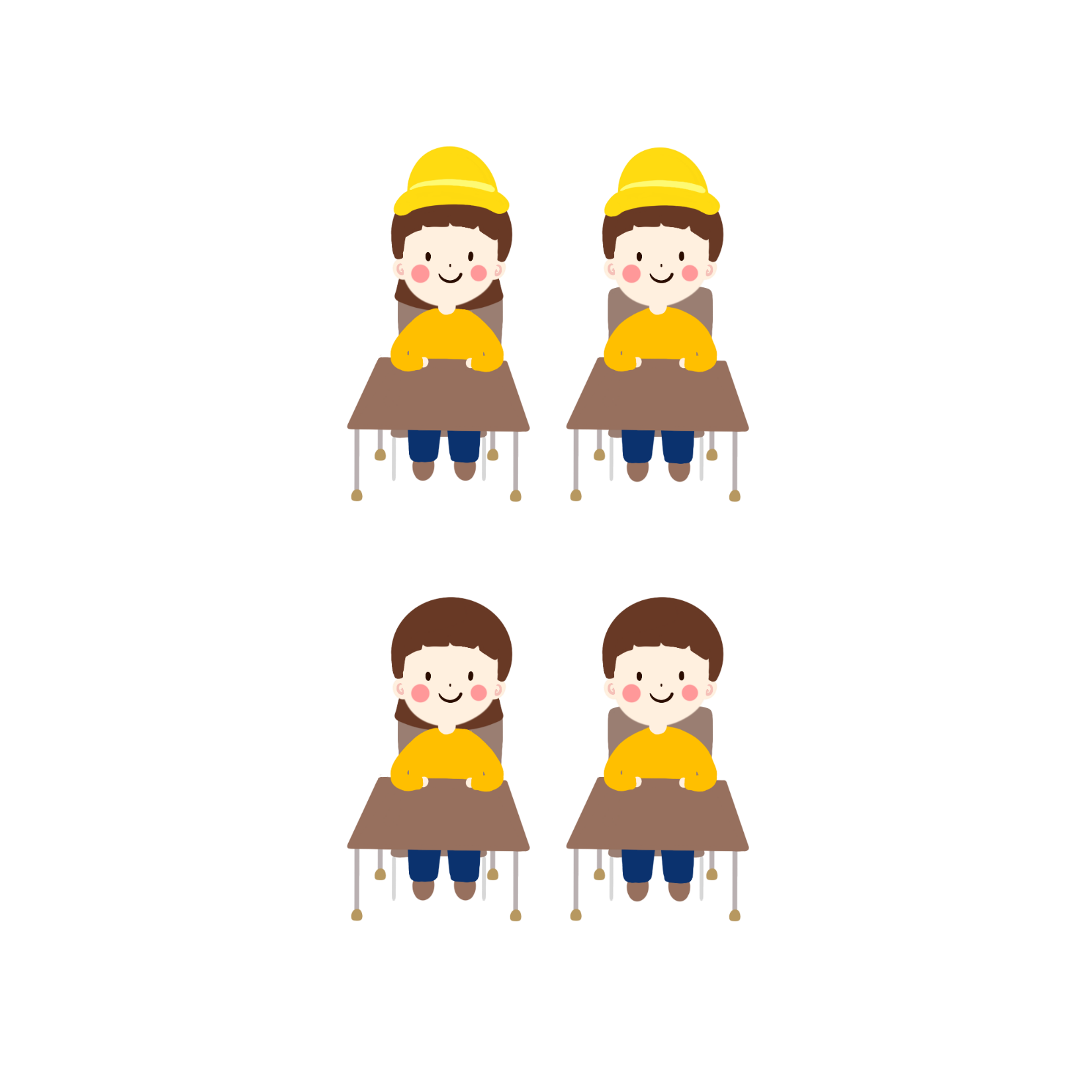 [ 힌트 ]  네이버 나눔 손글씨 중 하나!
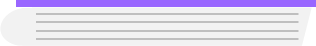 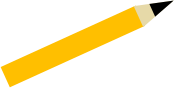 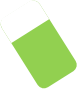 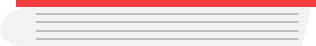 이번 시간에
 공부할 과목
받침이 있는 낱말
2
♥ 이 템플릿에 사용된 글씨체는?
국  어
나눔손글씨 느릿느릿
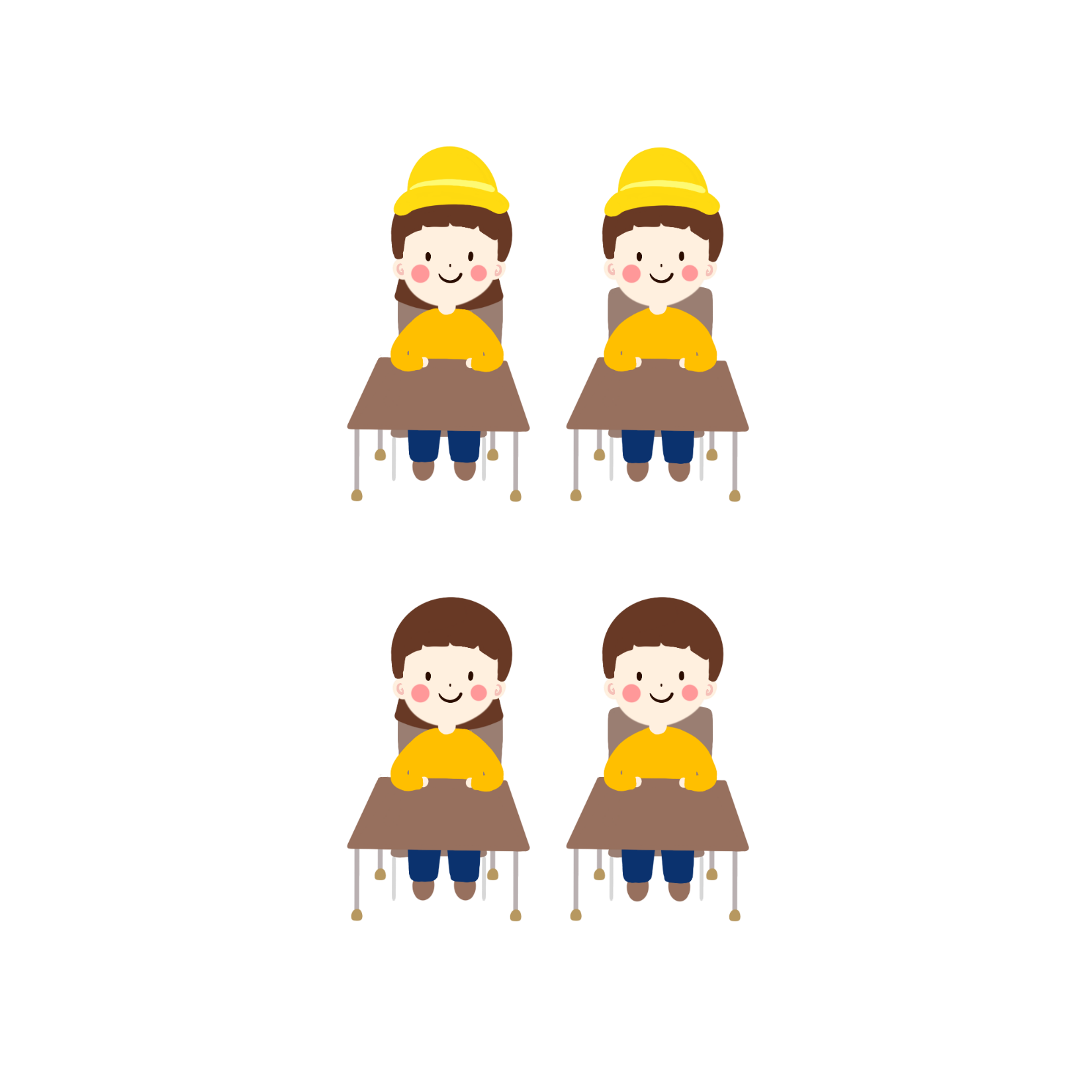 [ 힌트 ]  네이버 나눔 손글씨 중 하나!
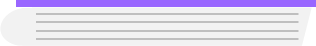 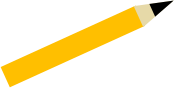 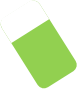 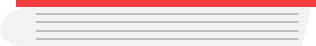 이번 시간에
 공부할 과목
받침이 있는 낱말
3
♥ 이 템플릿은 어디에서 다운 받을 수 있나요?
국  어
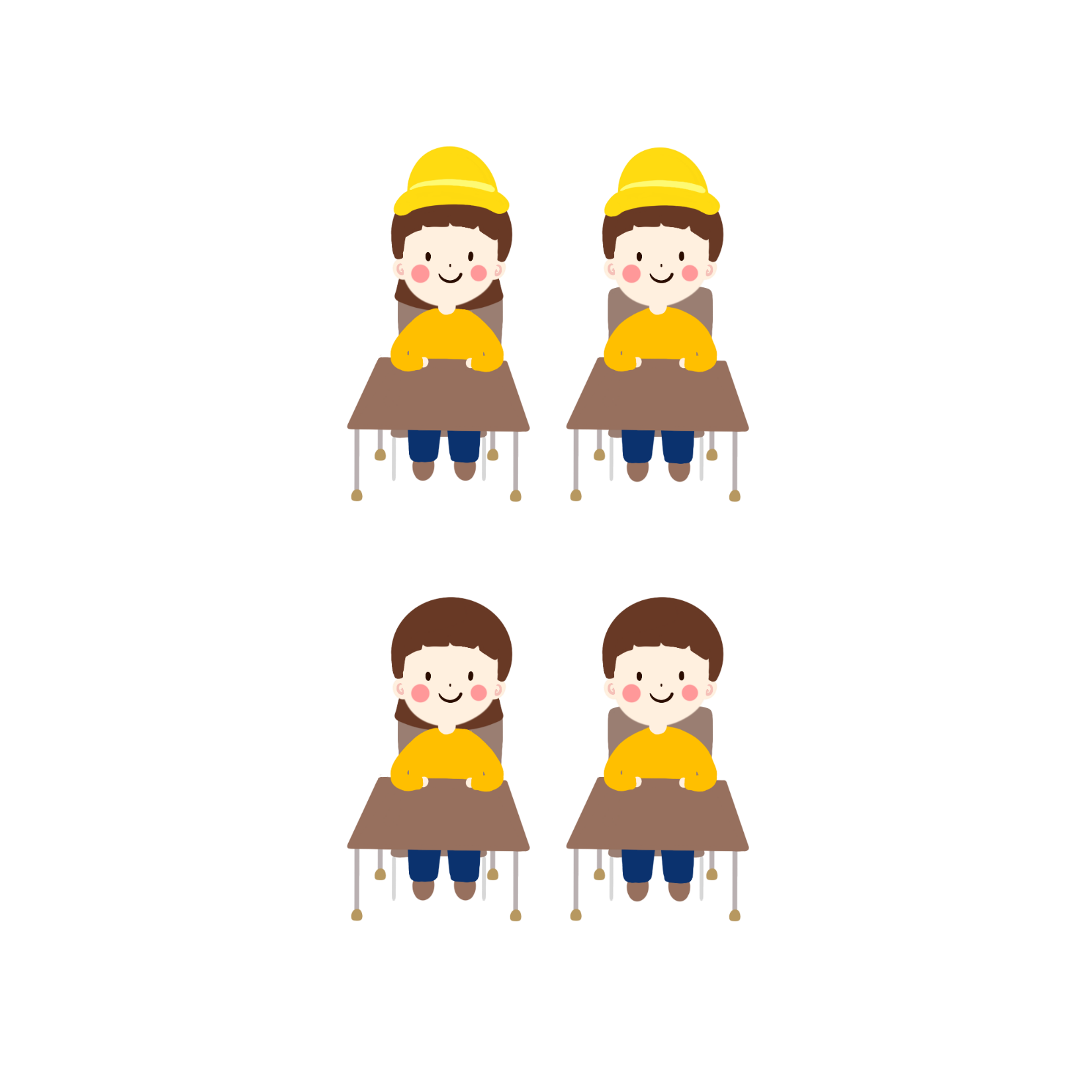 [ 힌트 ]  ㅊ ㅆ ㅅ ㅋ & ㅇ ㄷ ㅂ ㅅ   ㅂ ㄹ ㄱ
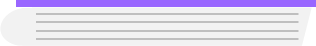 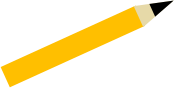 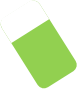 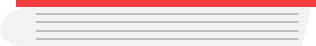 이번 시간에
 공부할 과목
받침이 있는 낱말
3
♥ 이 템플릿은 어디에서 다운 받을 수 있나요?
참쌤스쿨 & 에듀박스
블로그(림듀박스)
국  어
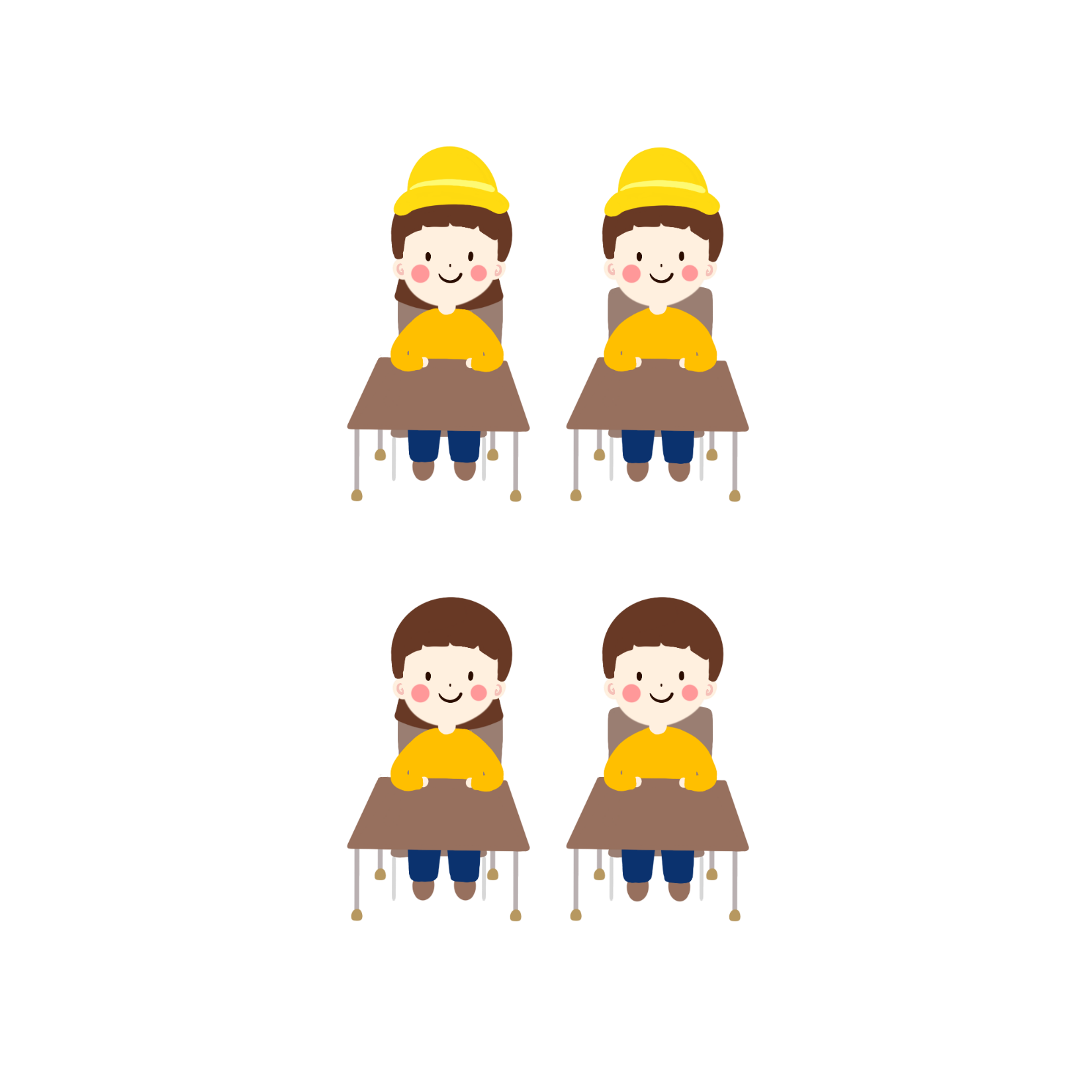 [ 힌트 ]  ㅊ ㅆ ㅅ ㅋ & ㅇ ㄷ ㅂ ㅅ   ㅂ ㄹ ㄱ
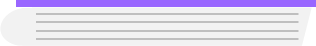 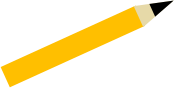 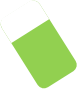 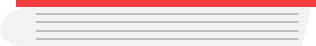 이번 시간에
 공부할 과목
받침이 있는 낱말
4
♥ 교사가 OO의 OOO 다.
국  어
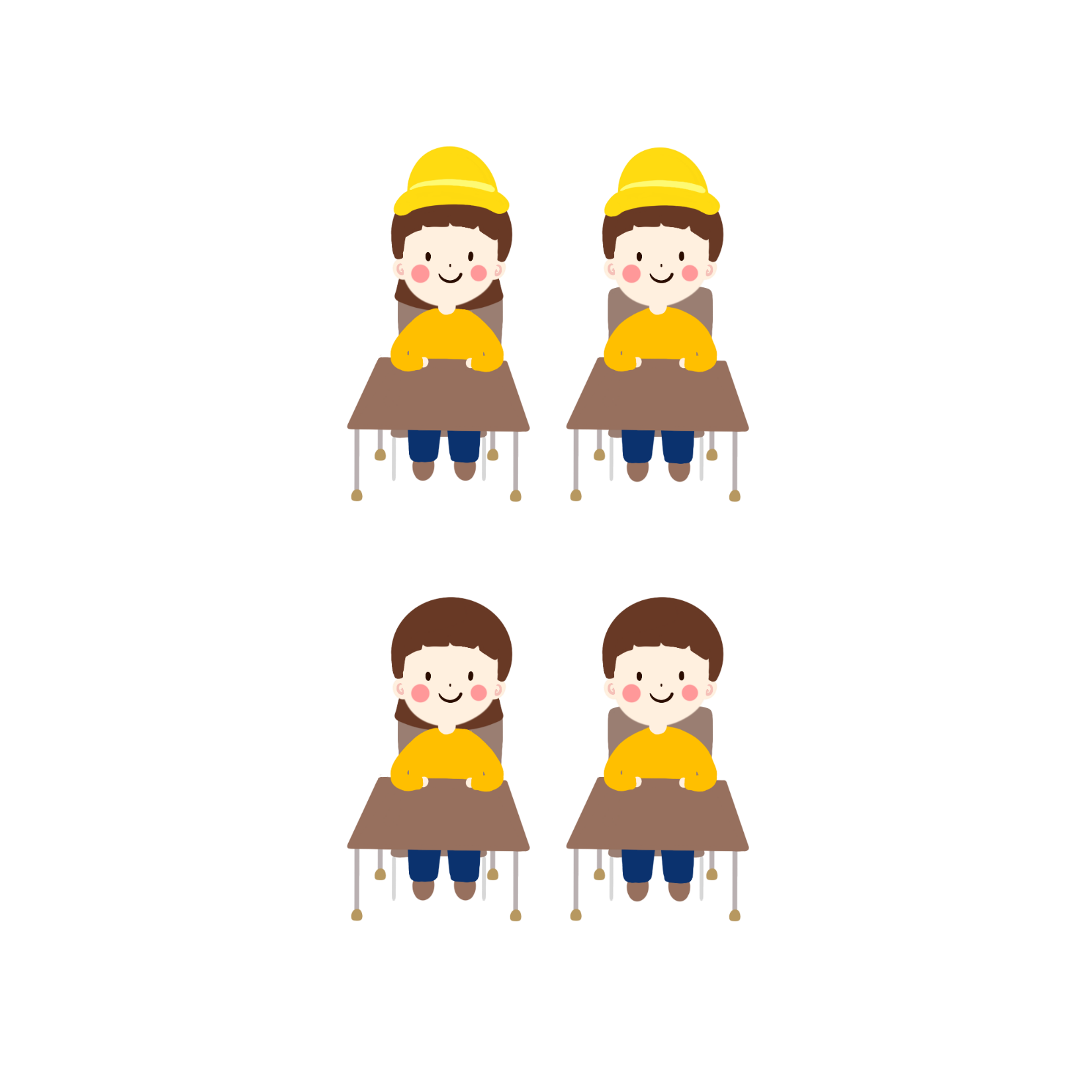 [ 힌트 ]  참쌤스쿨에 항상 나오는 문구
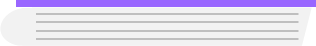 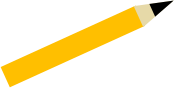 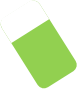 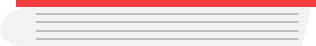 이번 시간에
 공부할 과목
받침이 있는 낱말
4
♥ 교사가 OO의 OOO 다.
최고
콘텐츠
국  어
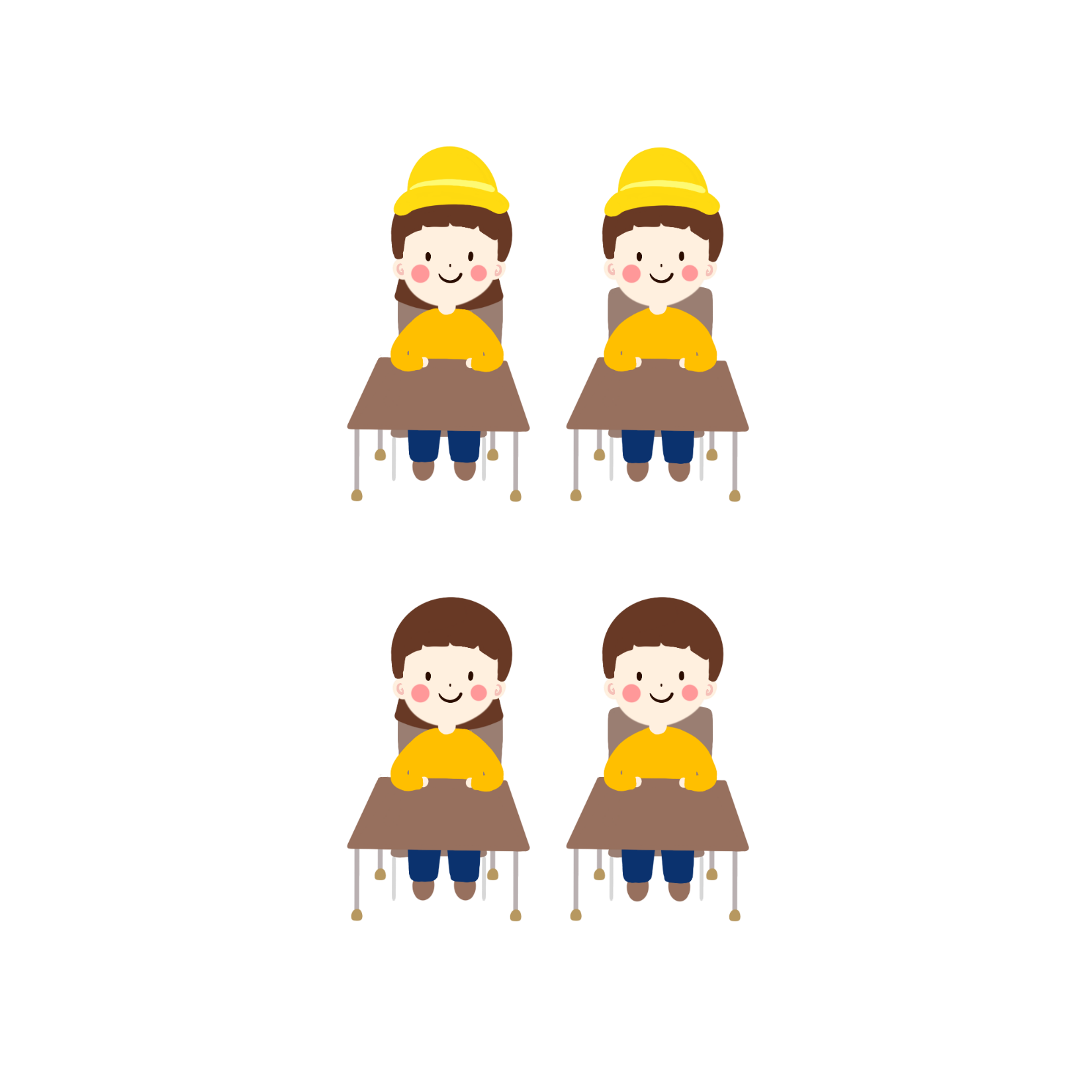 [ 힌트 ]  참쌤스쿨에 항상 나오는 문구
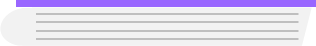 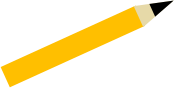 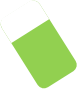 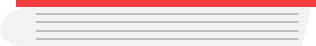 이번 시간에
 공부할 과목
받침이 있는 낱말
5
♥ 온라인 학습으로 지친 선생님들 ……
국  어
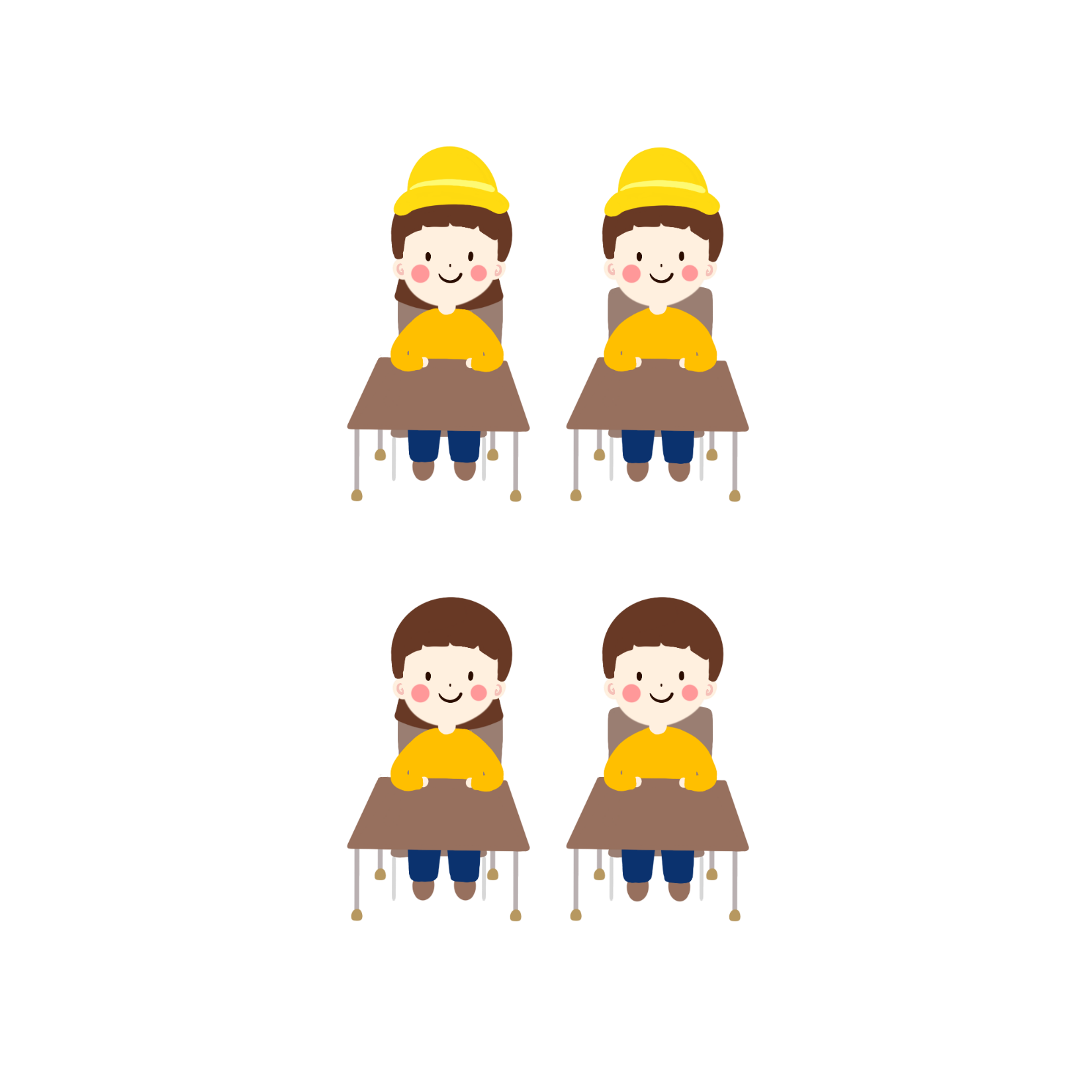 [ 힌트 ]  응원의 말
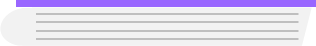 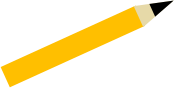 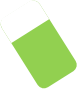 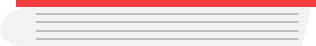 이번 시간에
 공부할 과목
받침이 있는 낱말
5
♥ 온라인 학습으로 지친 선생님들 ……
힘! 내세요
국  어
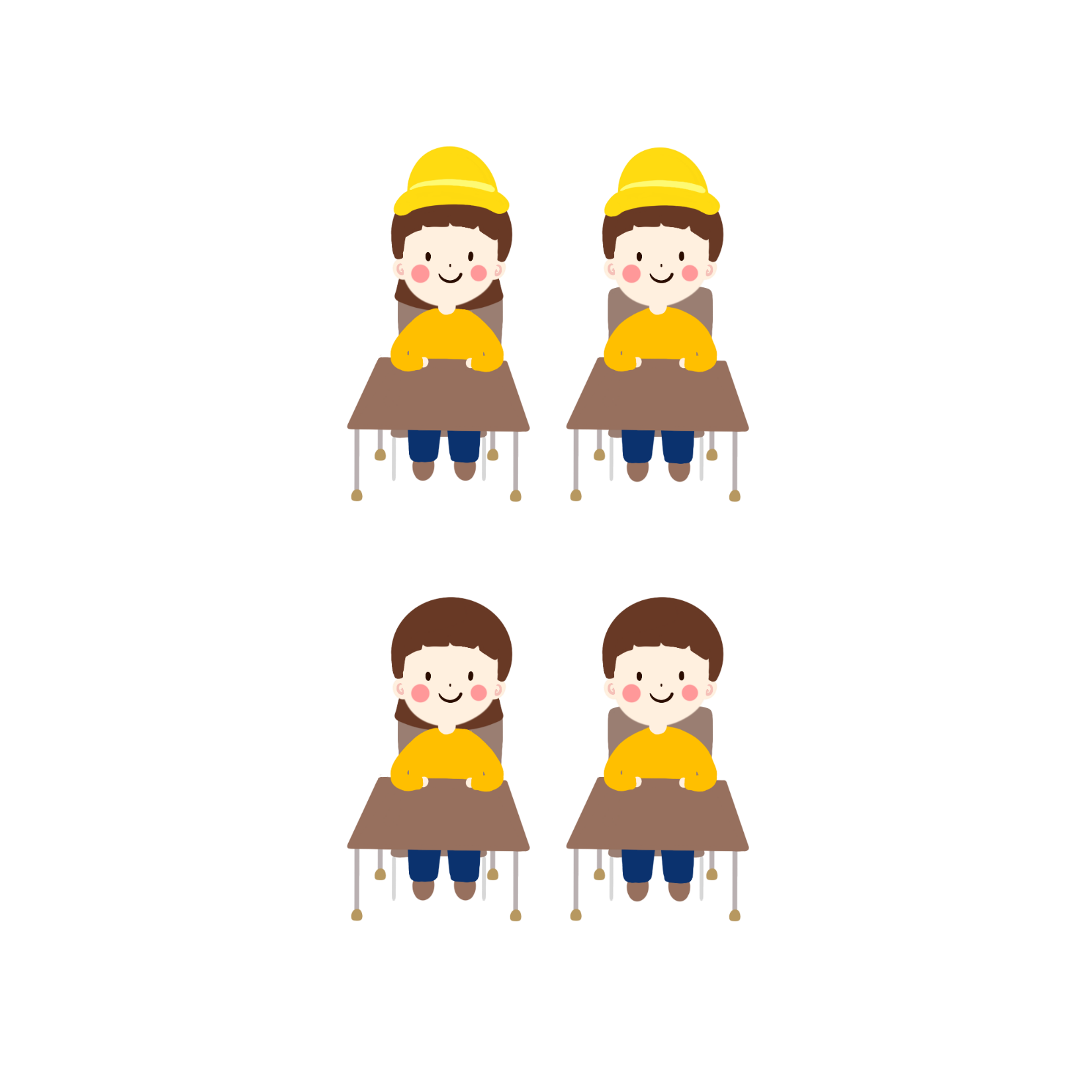 [ 힌트 ]  응원의 말
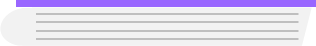 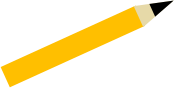 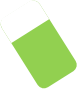 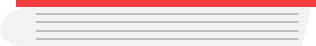 이번 시간에
 공부할 과목
받침이 있는 낱말
6
♥ 참쌤스쿨이 항상
국  어
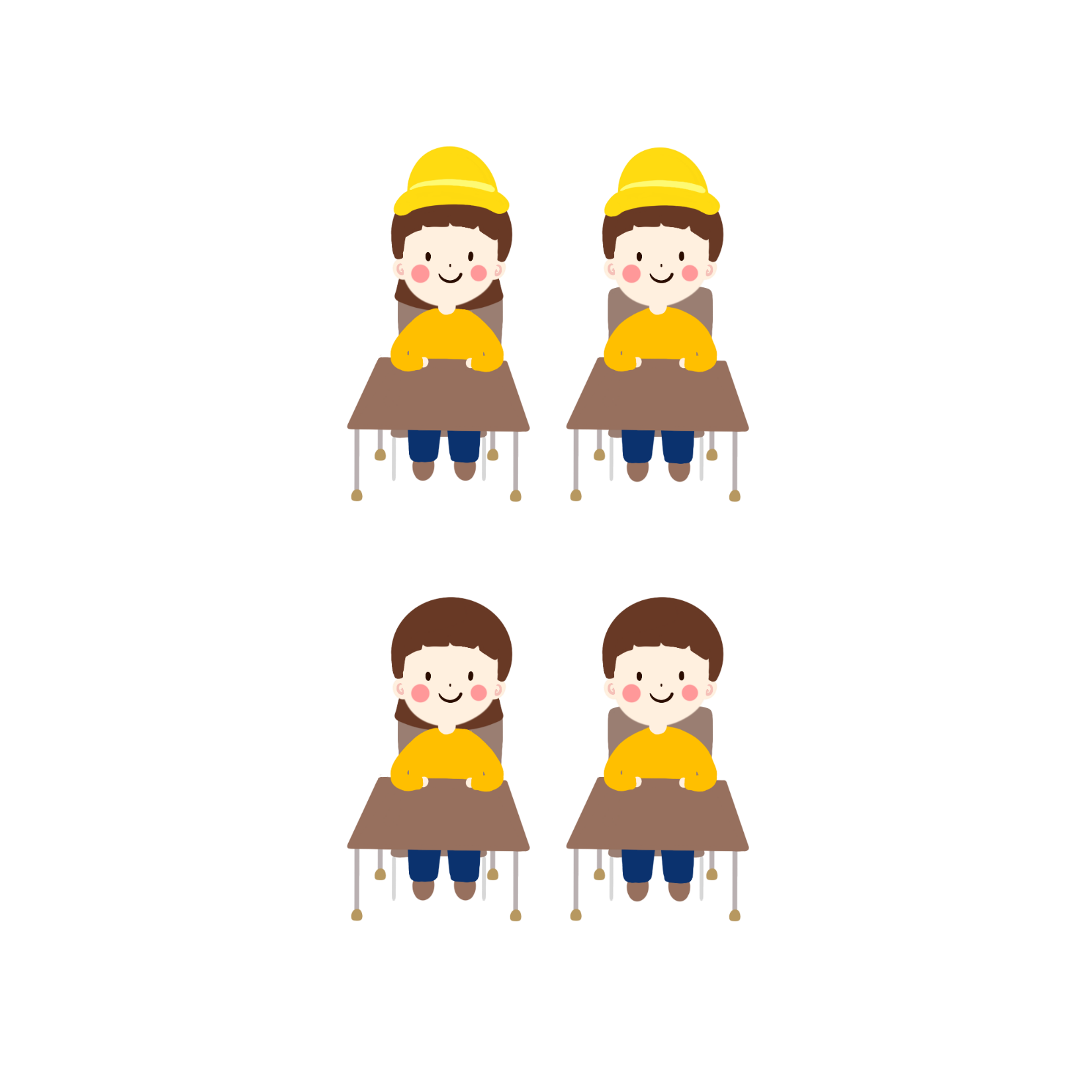 [ 힌트 ]  ㅇ ㅇ 합니다.
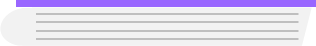 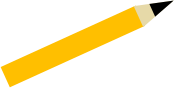 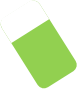 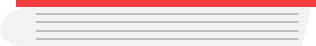 이번 시간에
 공부할 과목
받침이 있는 낱말
6
♥ 참쌤스쿨이 항상
응원합니다.
국  어
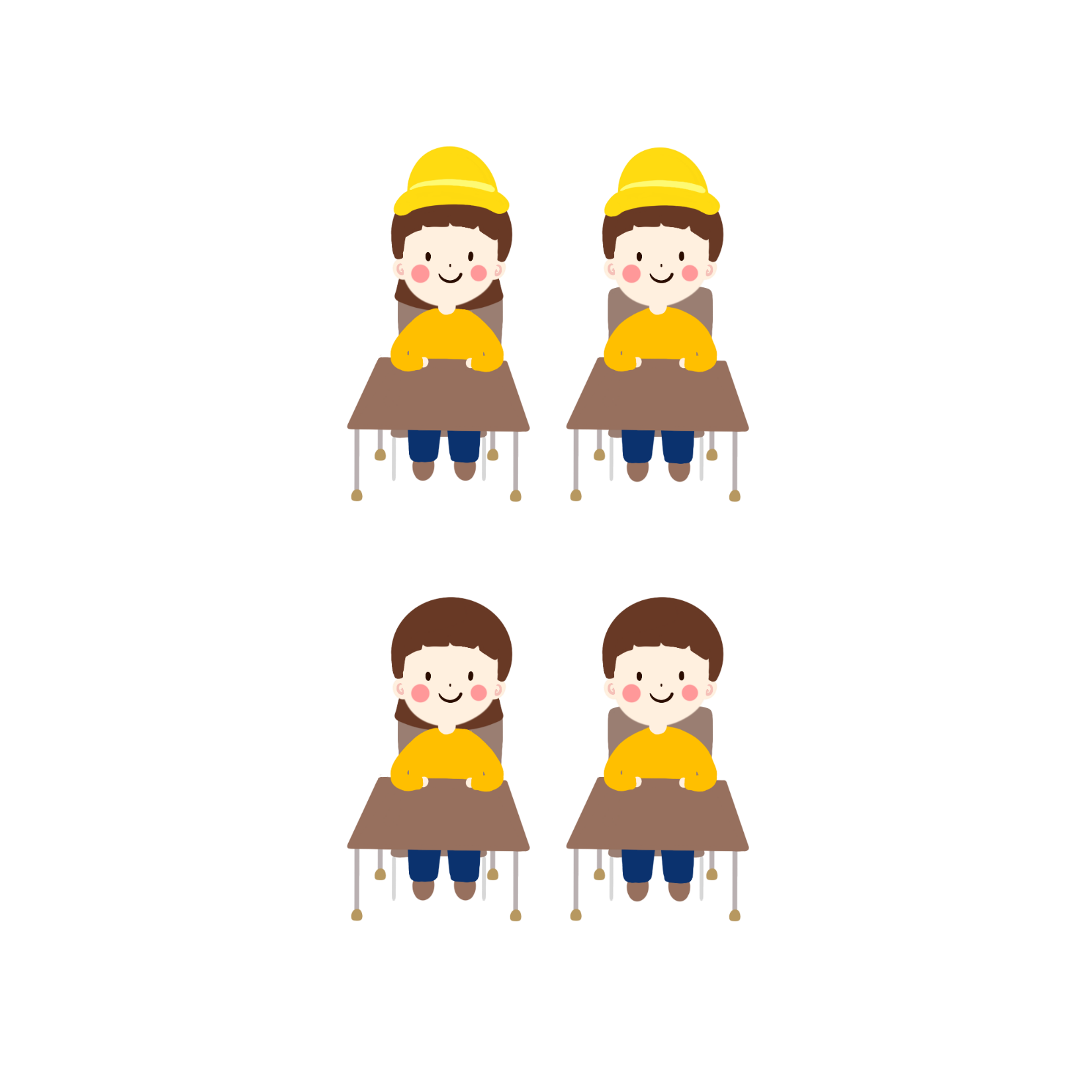 [ 힌트 ]  ㅇ ㅇ 합니다.
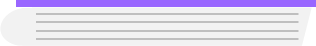 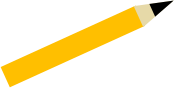 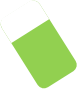 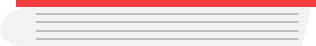 이번 시간에
 공부할 과목
받침이 있는 낱말
7
♥ 매달 하나씩 올라오는
국  어
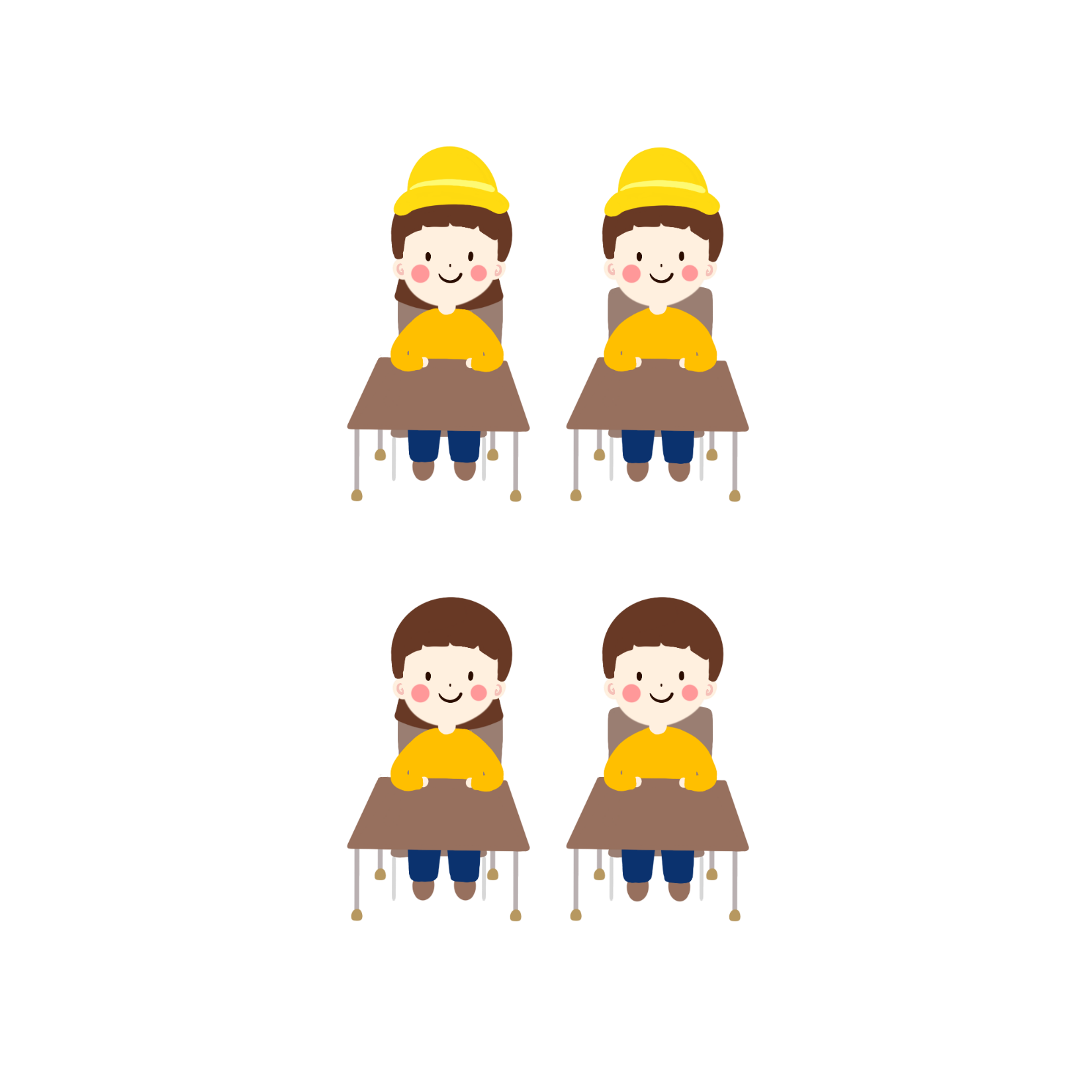 [ 힌트 ]  ㄹ ㄷ ㅂ ㅅ
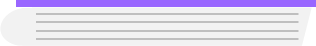 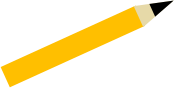 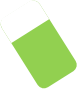 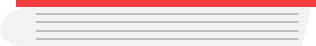 이번 시간에
 공부할 과목
받침이 있는 낱말
7
♥ 매달 하나씩 올라오는
림듀박스 많이
   사랑해주세요 ♥
국  어
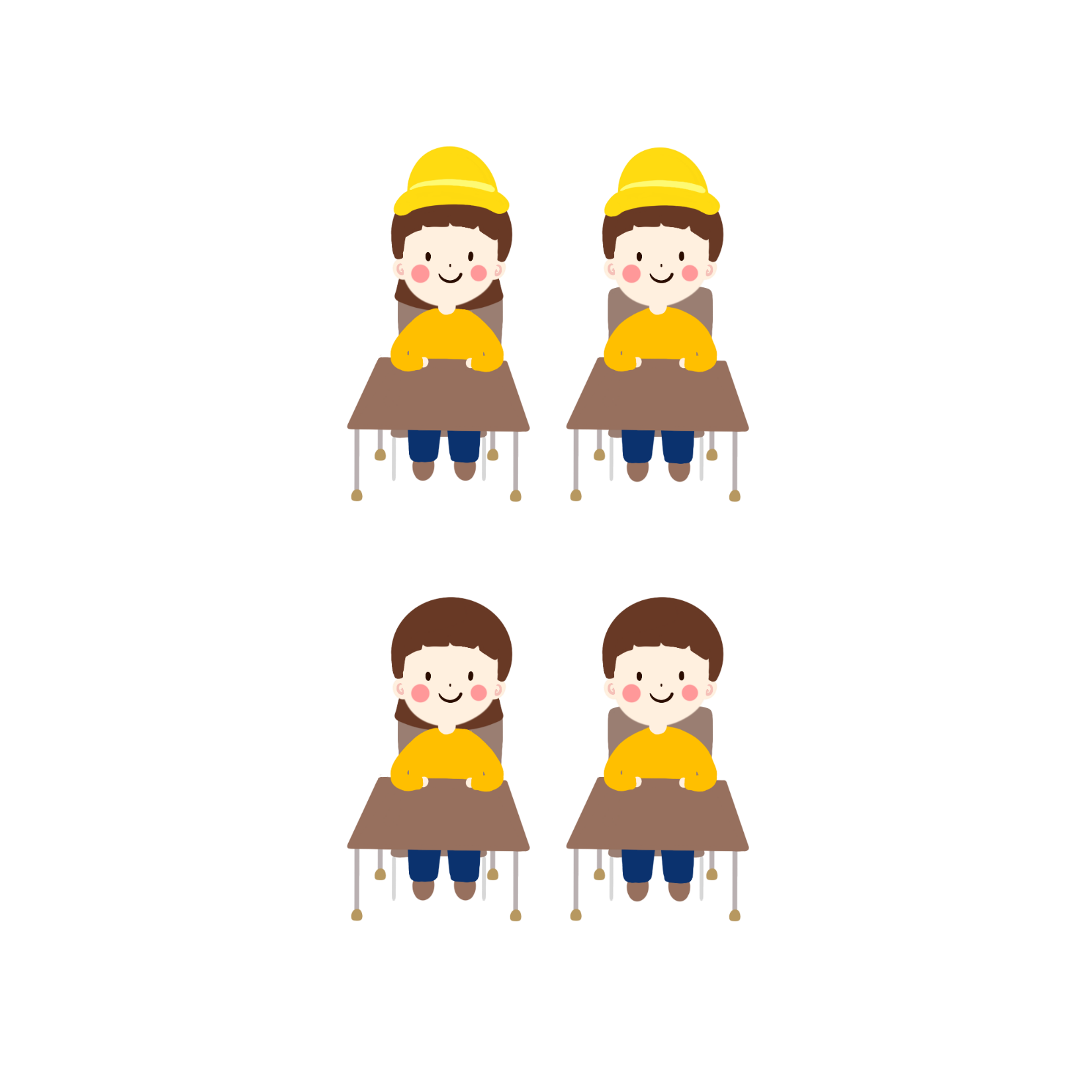 [ 힌트 ]  ㄹ ㄷ ㅂ ㅅ
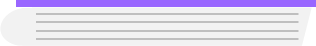 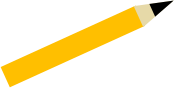 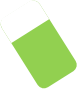 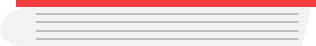 이번 시간에
 공부할 과목
받침이 있는 낱말
8
♥ 만든이
국  어
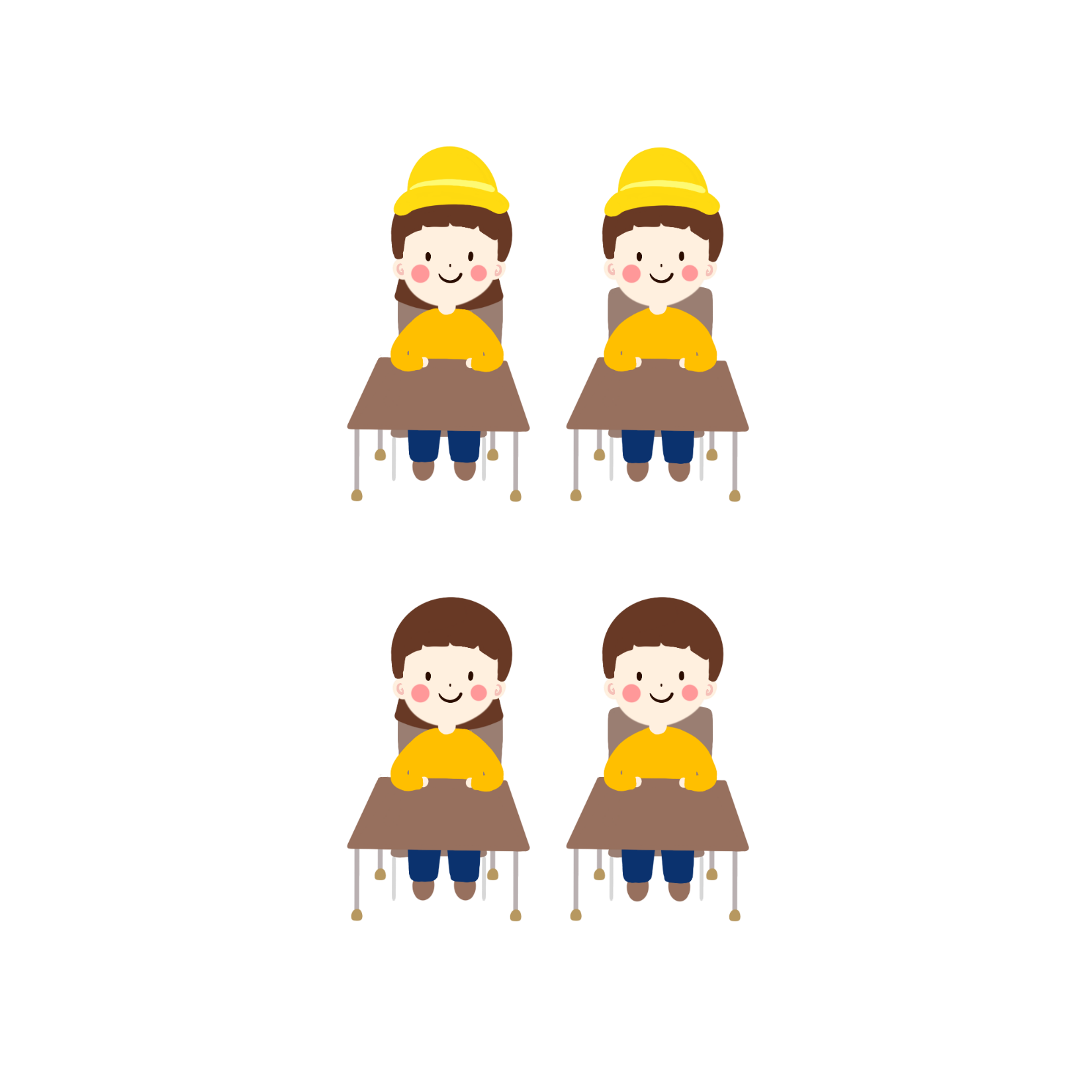 [ 힌트 ]  R 쌤
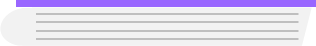 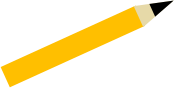 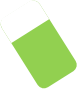 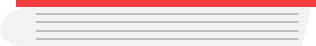 이번 시간에
 공부할 과목
받침이 있는 낱말
8
♥ 만든이
국  어
림쌤 @rim_ssaem
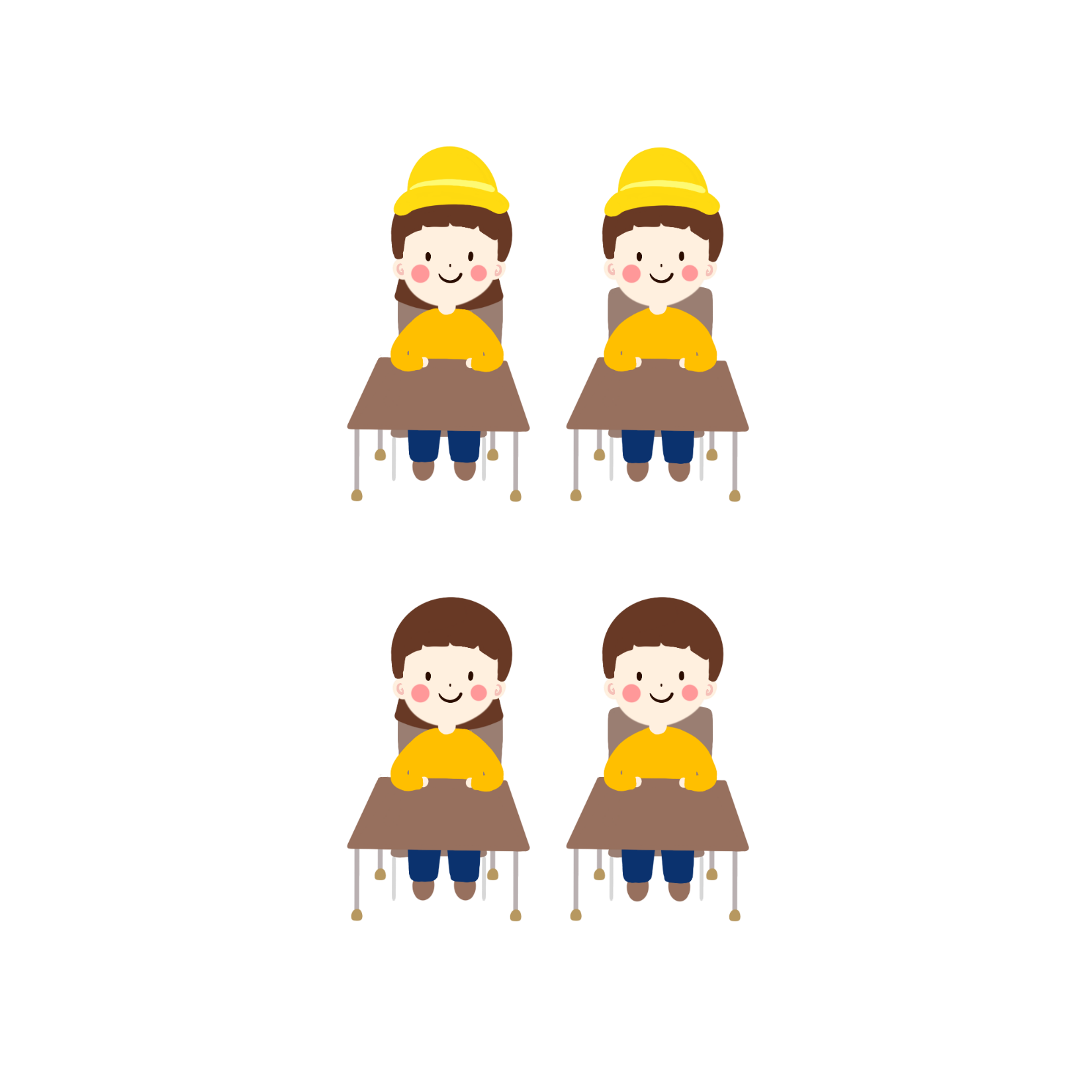 [ 힌트 ]  R 쌤
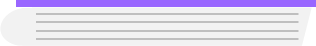 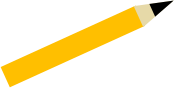 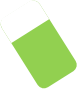 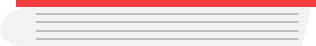 이번 시간에
 공부할 과목
받침이 있는 낱말
9
♥ 다음 달에
국  어
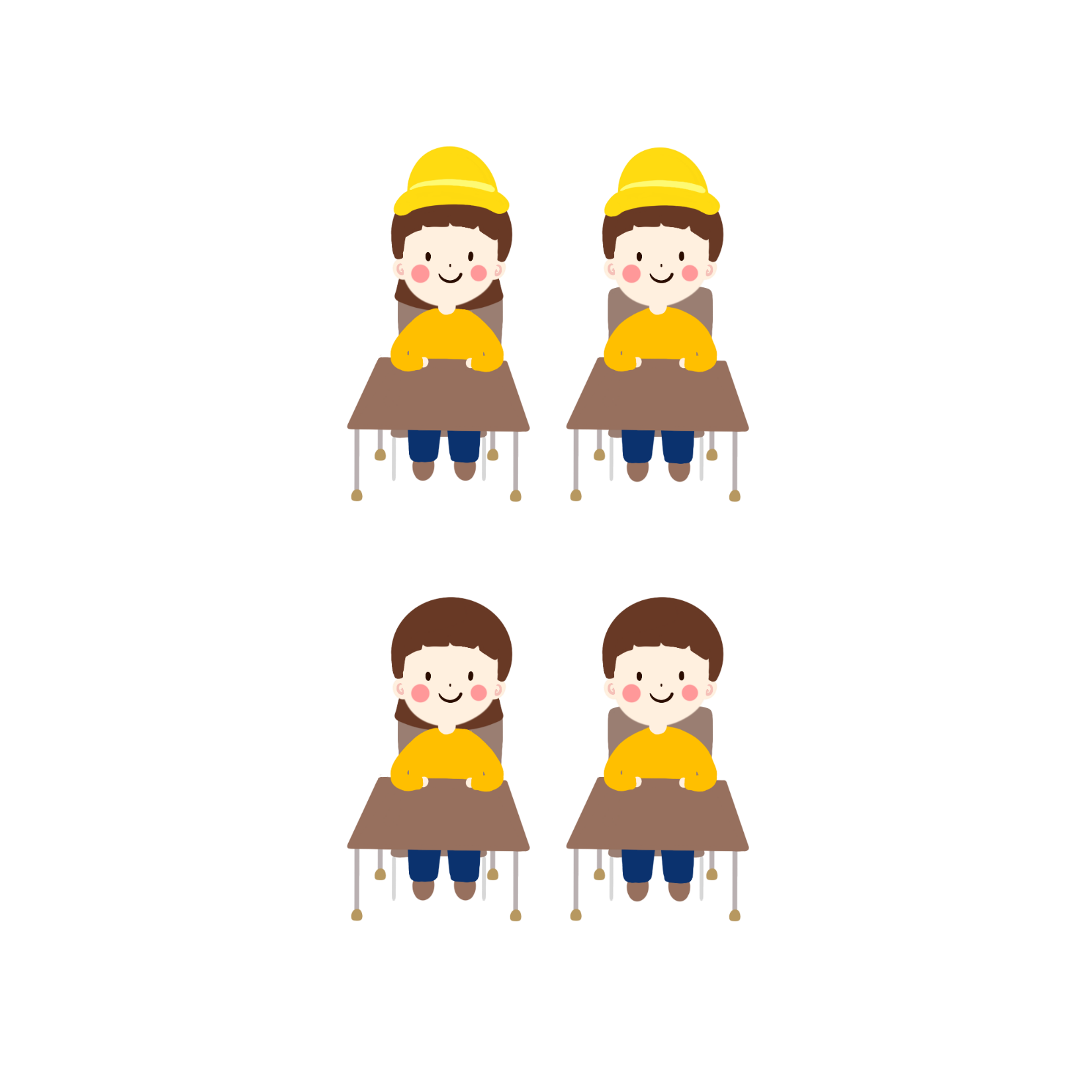 [ 힌트 ]  See you again !
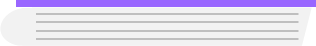 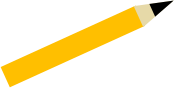 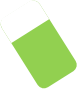 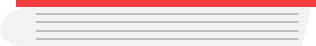 이번 시간에
 공부할 과목
받침이 있는 낱말
9
♥ 다음 달에
국  어
또 만나요~ : )
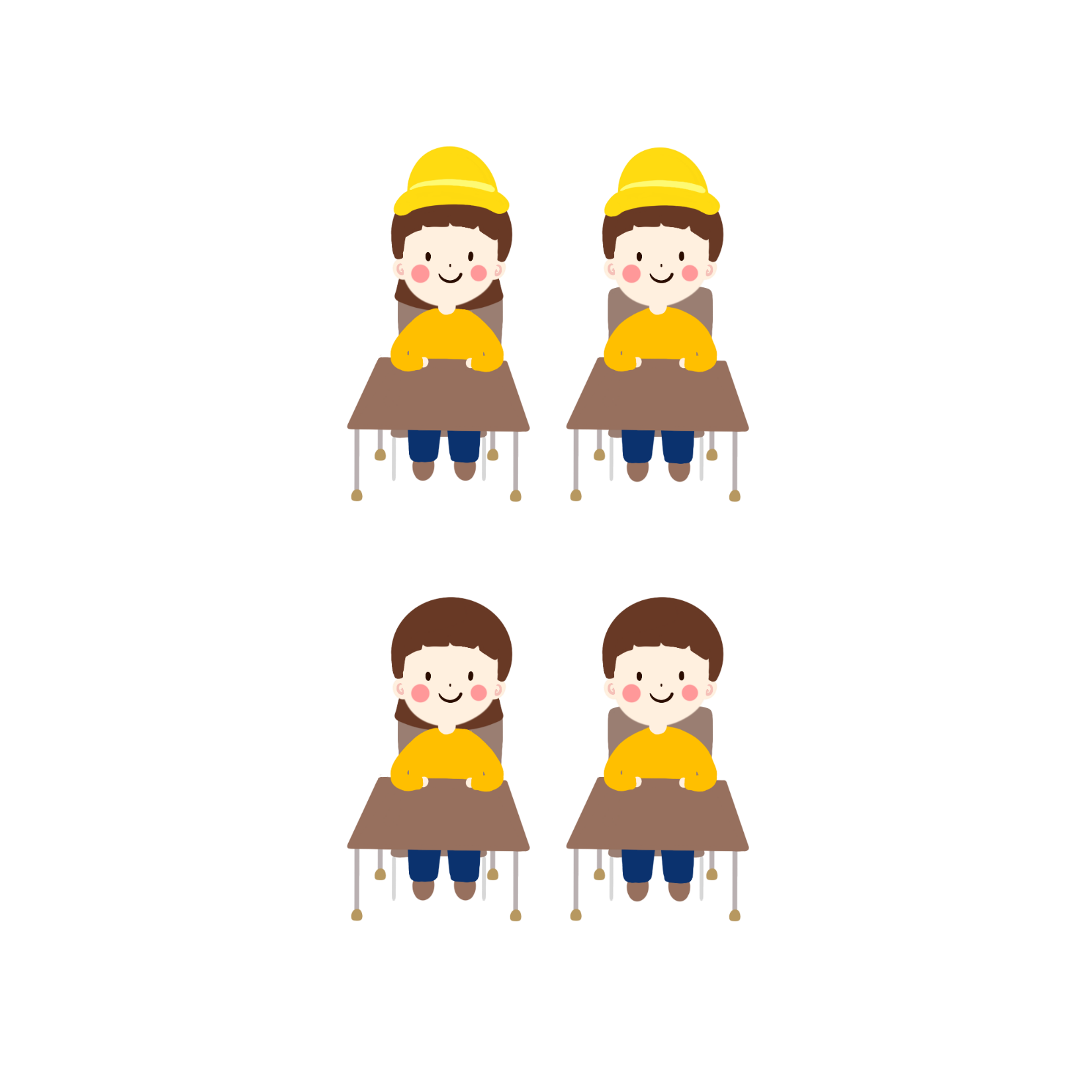 [ 힌트 ]  See you again !
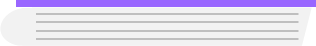 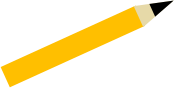 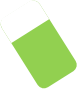 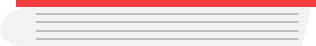 이번 시간에
 공부할 과목
받침이 있는 낱말
1 0
♥ 혹시 만들어주었으면 하는 자료가 있다면?
국  어
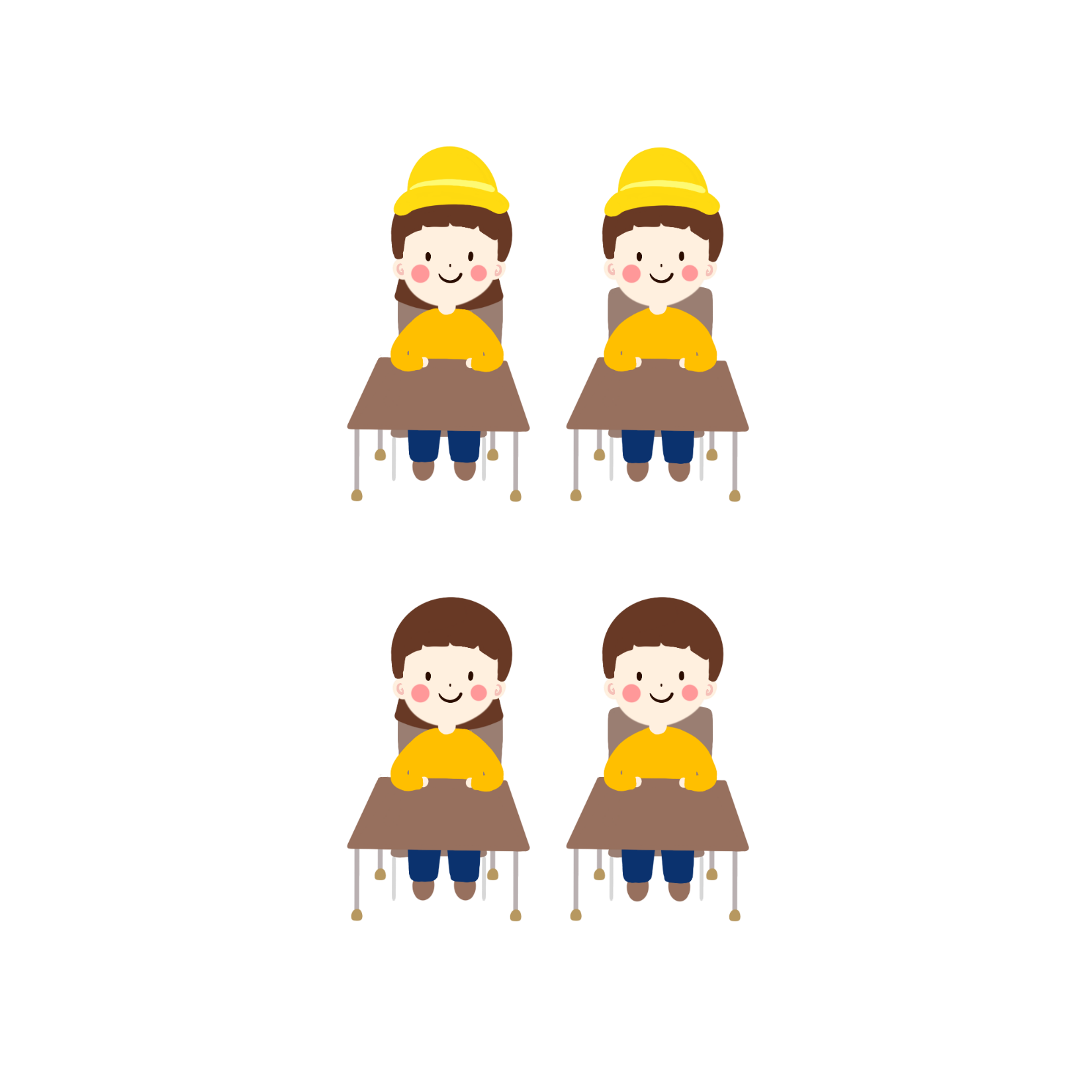 [ 힌트 ]  ★gram
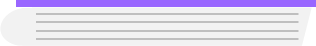 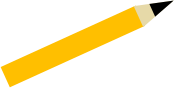 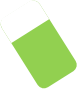 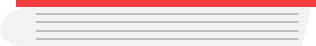 이번 시간에
 공부할 과목
받침이 있는 낱말
1 0
♥ 혹시 만들어주었으면 하는 자료가 있다면?
DM 주세요~ !
후기도 좋아요 ♥ ♥ ♥
국  어
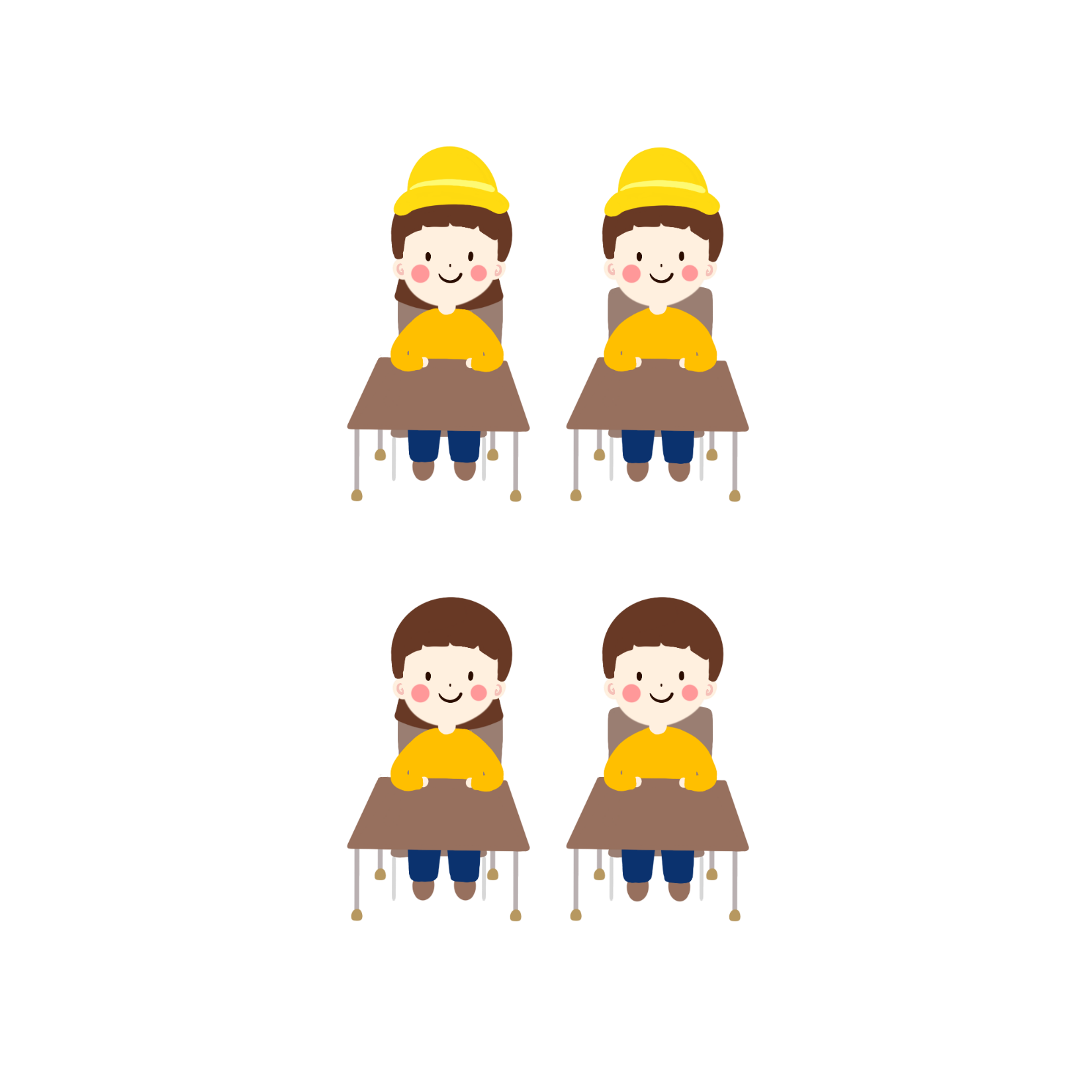 [ 힌트 ]  ★gram
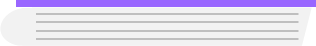 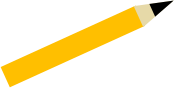 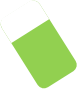 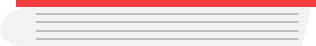 이번 시간에
 공부할 과목
오늘의 공부
받침이 있는 낱말
어려웠던 문제는
★ 복습 ★ 합시다!
국  어
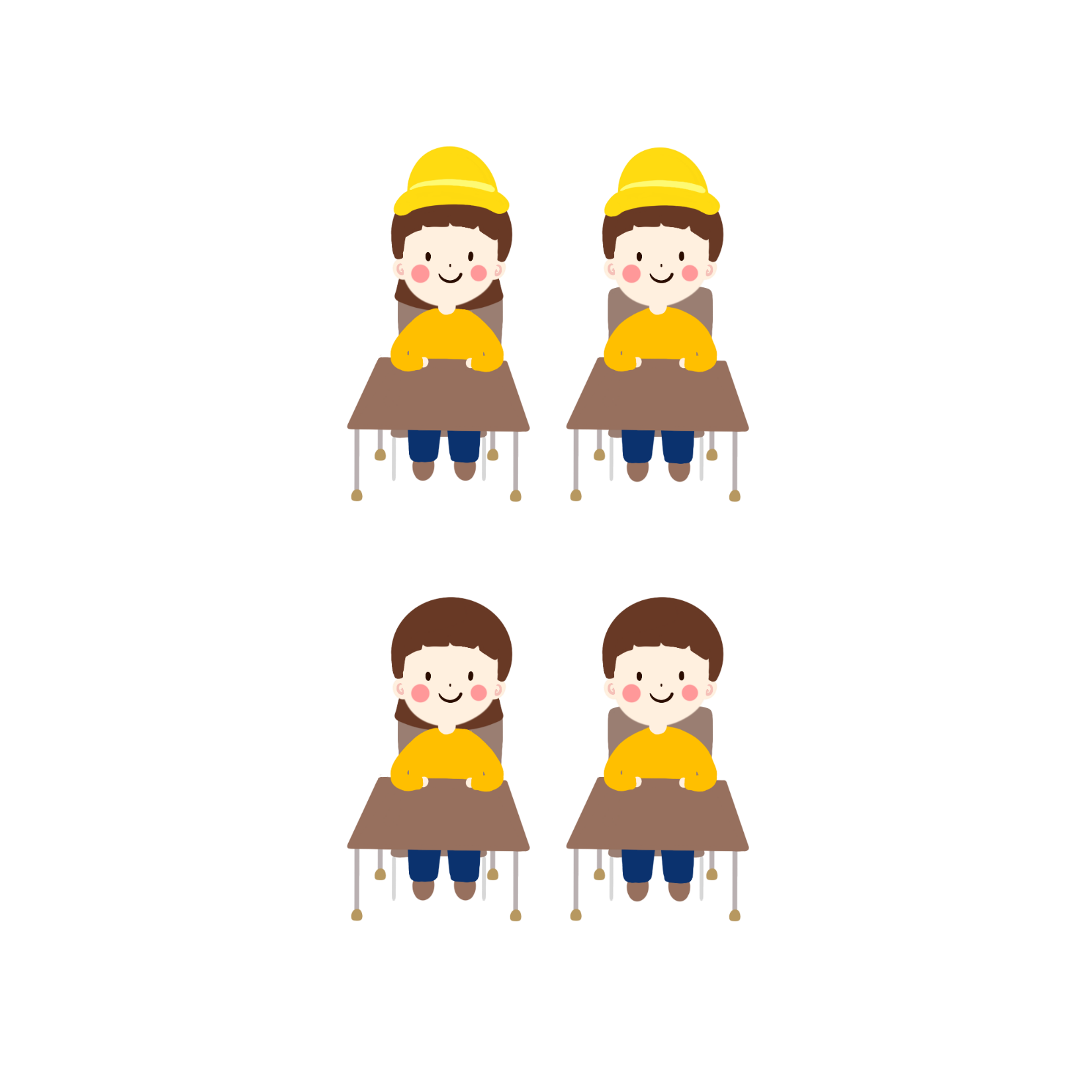 복습 퀴즈에 열심히 참여한 모두 멋져요~ : )
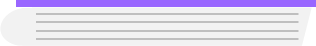 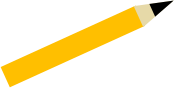 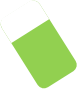 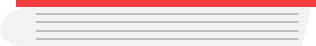 이번 시간에
 공부할 과목
사용한 클립아트
교육용으로 사용 가능!
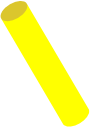 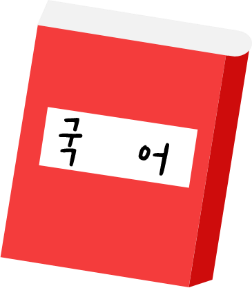 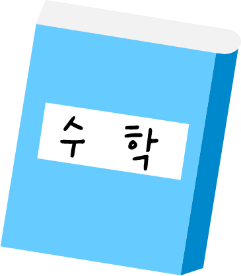 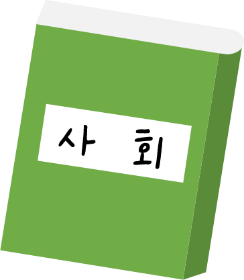 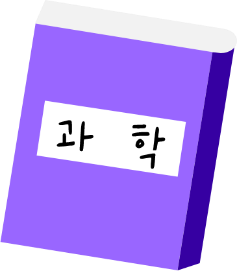 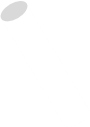 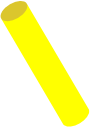 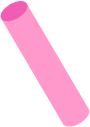 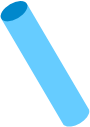 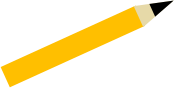 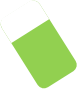 국  어
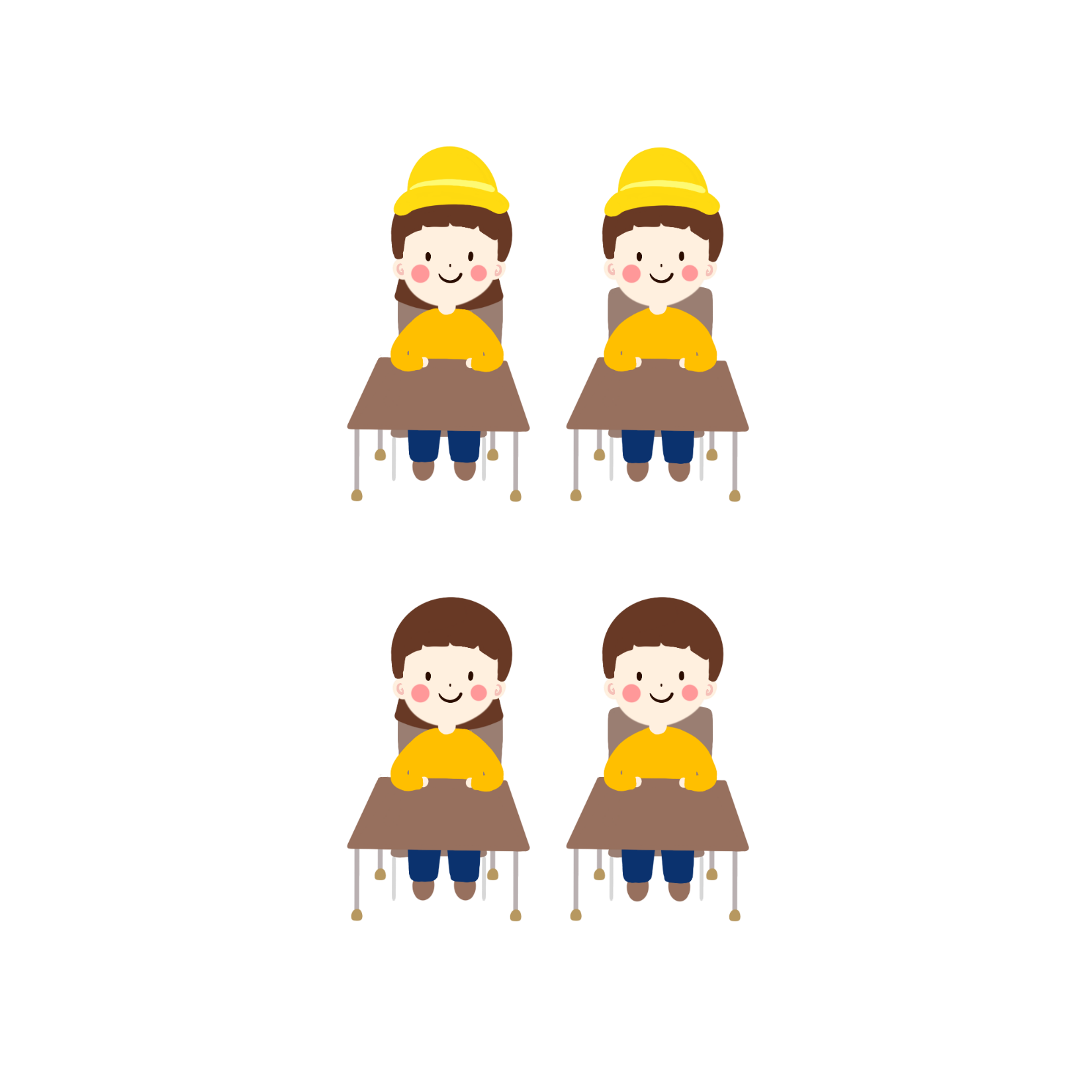 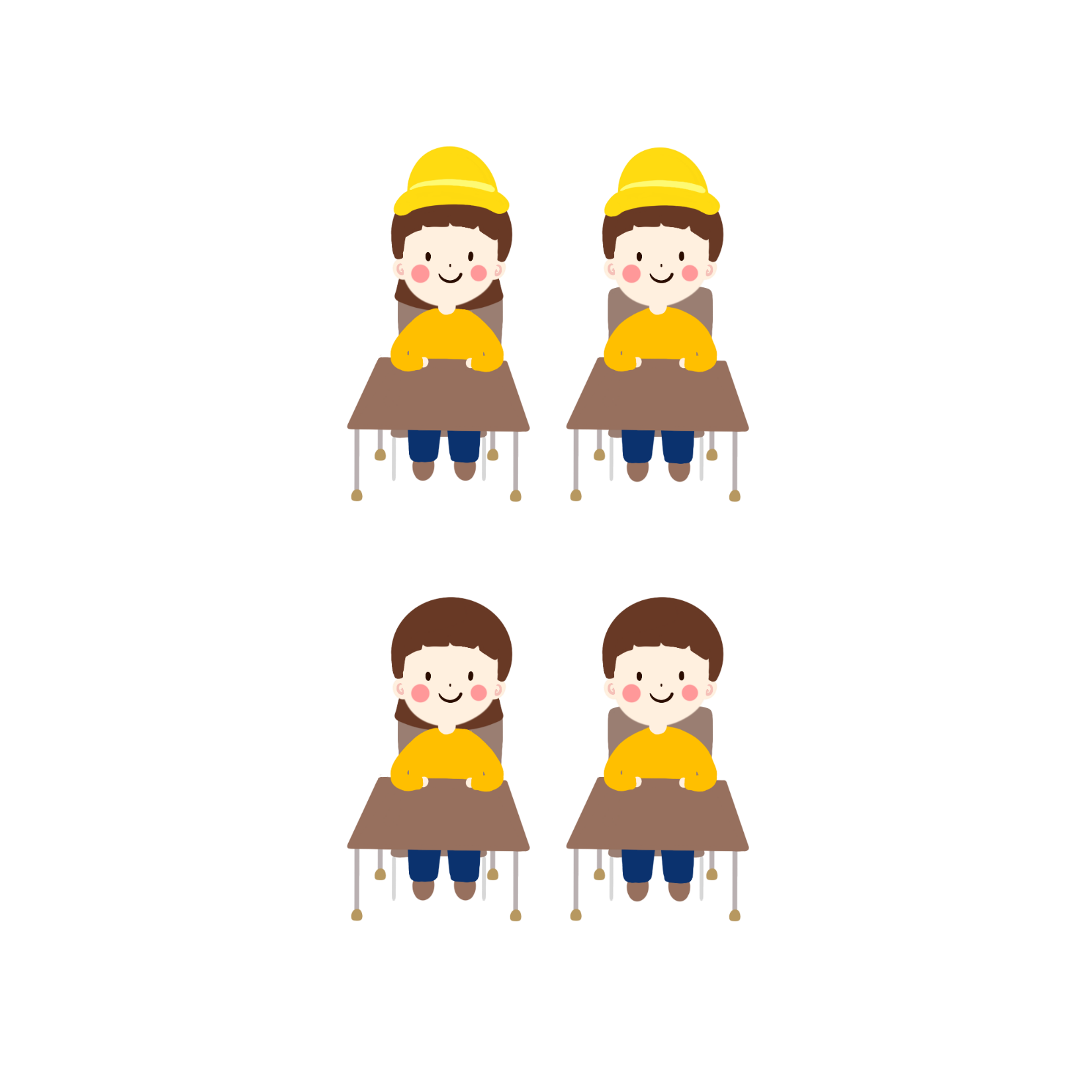 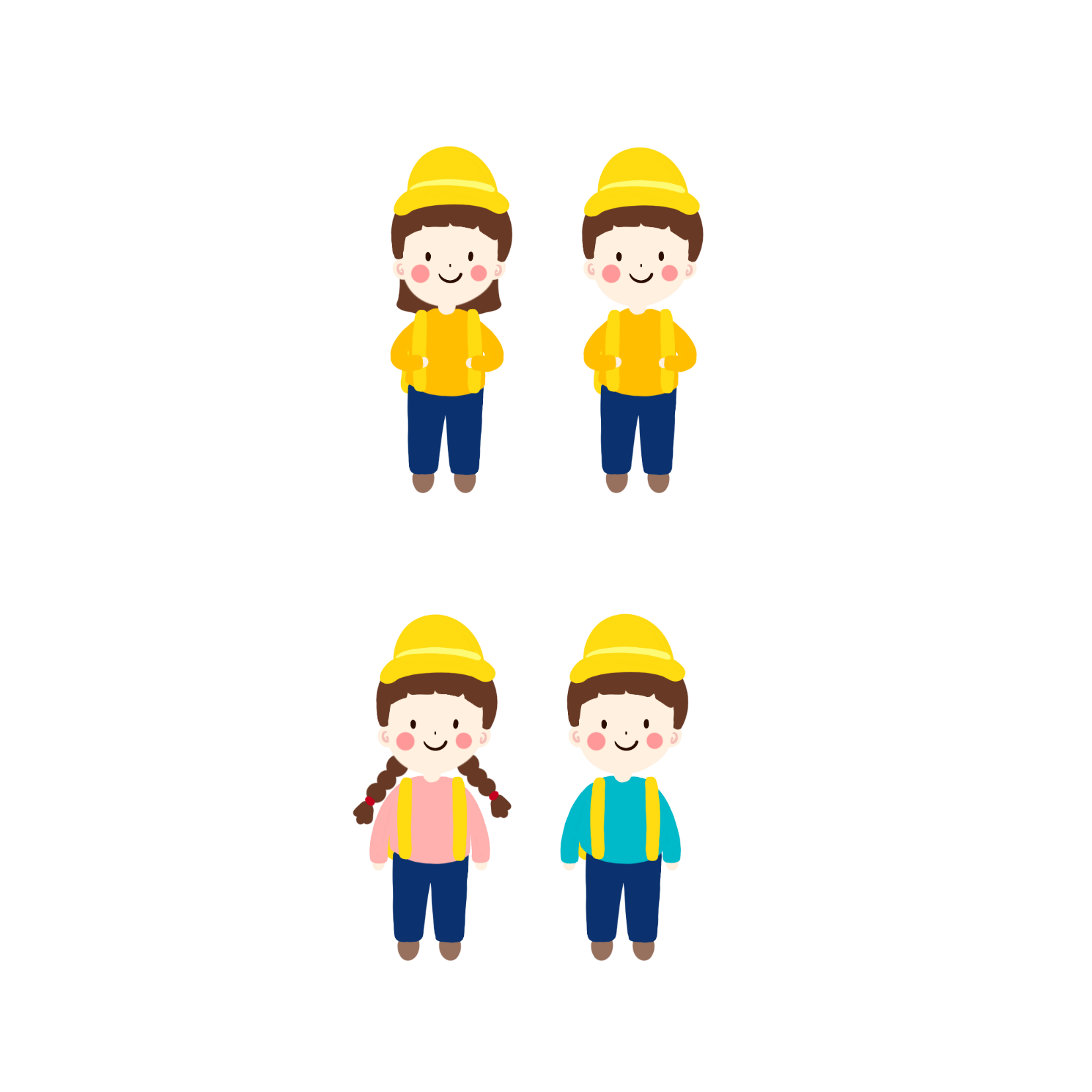 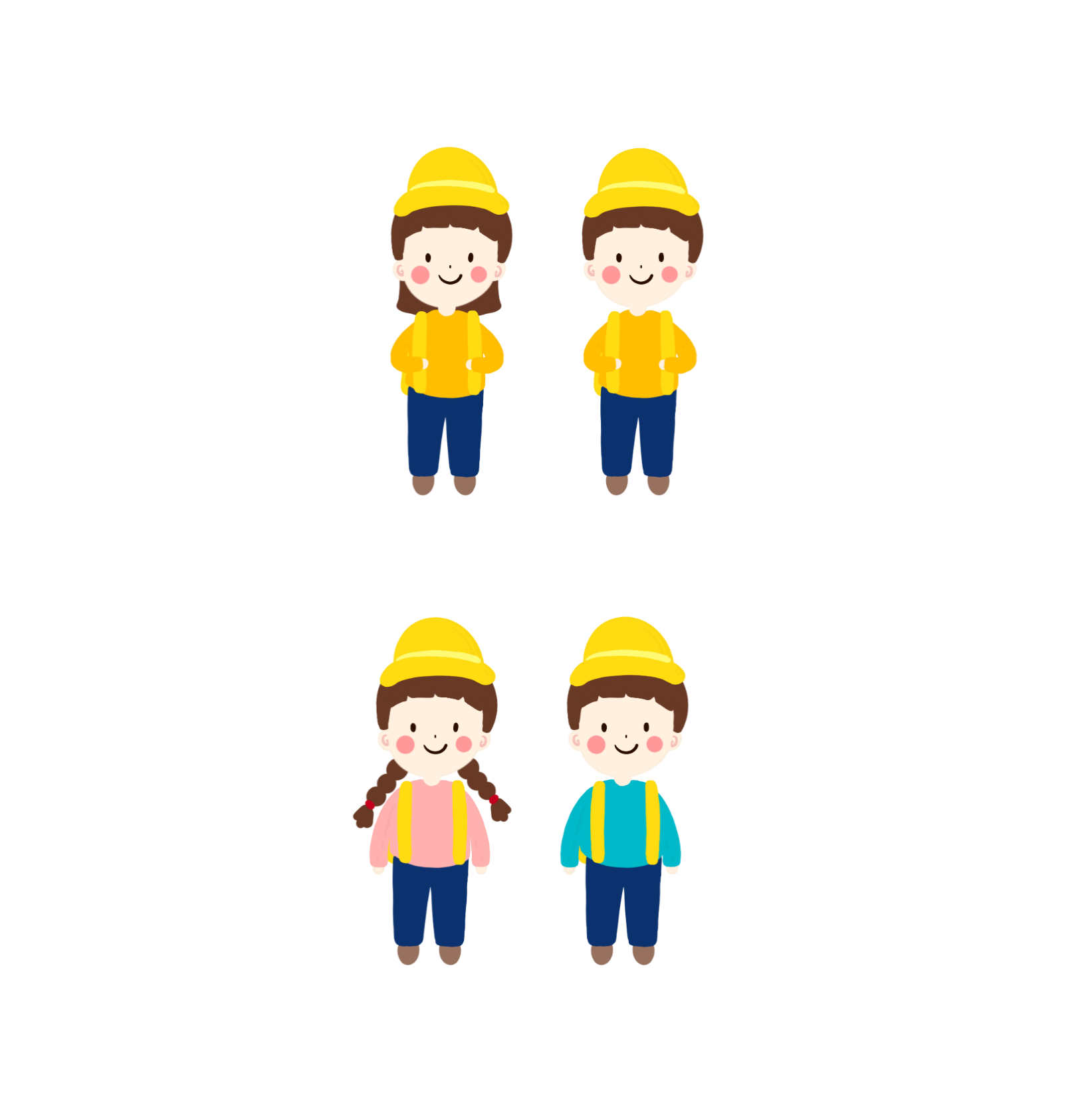 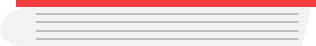 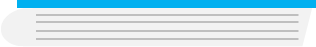 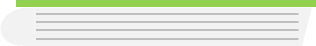 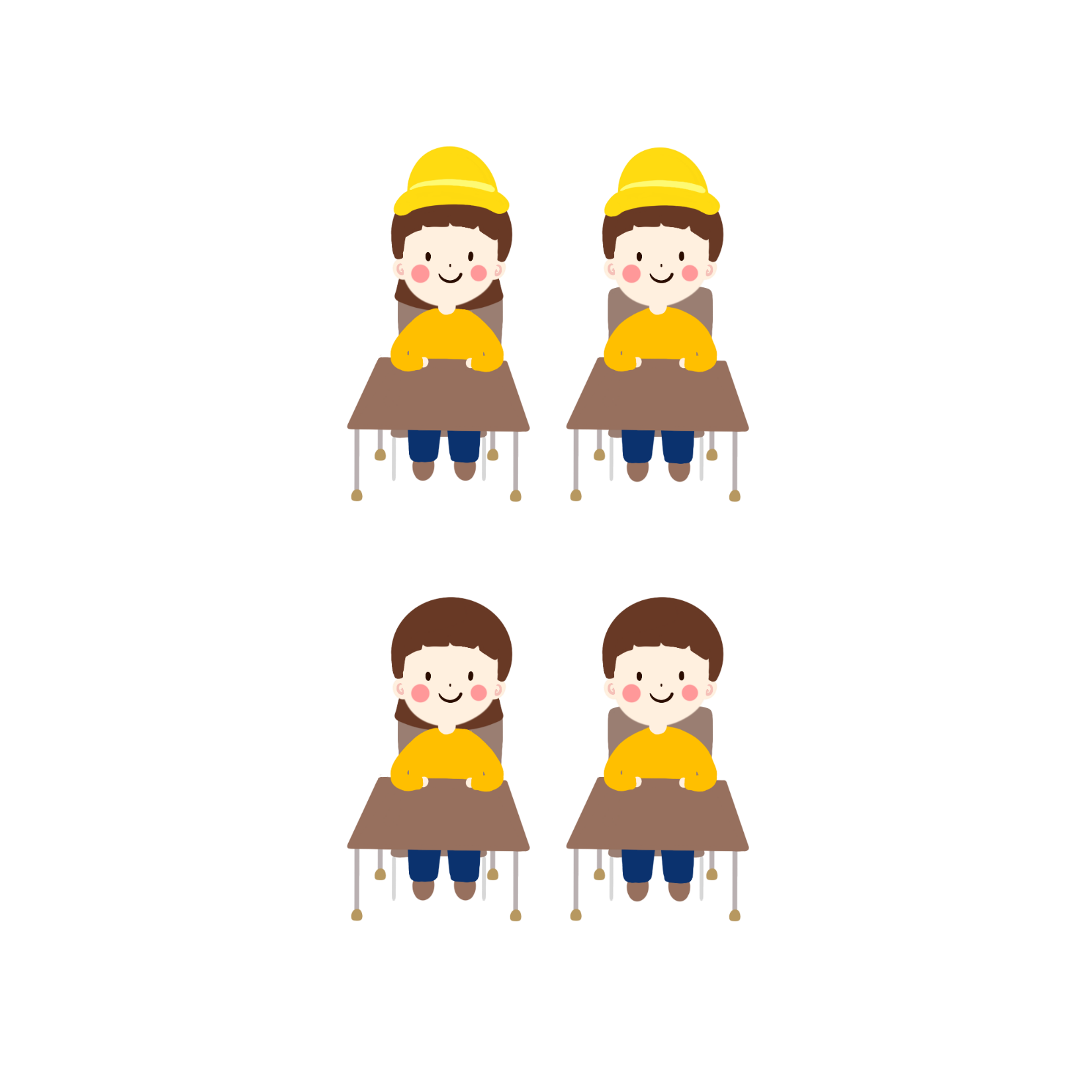 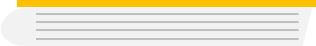 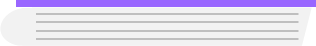 복습 퀴즈에 열심히 참여한 모두 멋져요~ : )
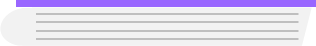 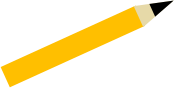 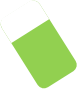 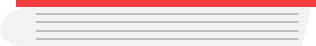